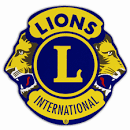 KUTSULions lentopallon SM-kisat Urjalassa 13.-14.4.2024
” Vielä kerran pojjat…ja miksei tytötkin”
   Tehdään tästä taas yhdessä mahdollista !		
LC lentopallon hallitseva mestari kutsuu Teidät kaikki vielä toistamiseen Urjalan taikayöhön viihtymään ja pelailemaan…
Turnaukseen otamme sujuvien peli- ja majoitusjärjestelyjen vuoksi max. 15 joukkuetta ilmoittautumisjärjestyksessä. Toimi siis pian !
Ilmoittautuminen päättyy 10.3.2024 klo 16
Lisätiedot risto.j.rantala@gmail.com tai 0400-291081
Osallistumismaksu 120 €/joukkue
Tilinumero FI35 5488 0920 0032 25
Tarkemmat ohjeet ja koordinaatit lähetämme mukaan ehtineille ! 
Huom. Uudet osallistumissäännöt !